ПОГОВОРИМО  ПРО
Ефективні методи та форми роботи куратора в умовах воєнного стану
Галина КОЗІЙ, куратор групи В-22
Виховна робота є невід’ємною складовою освітнього процесу у фаховому коледжі
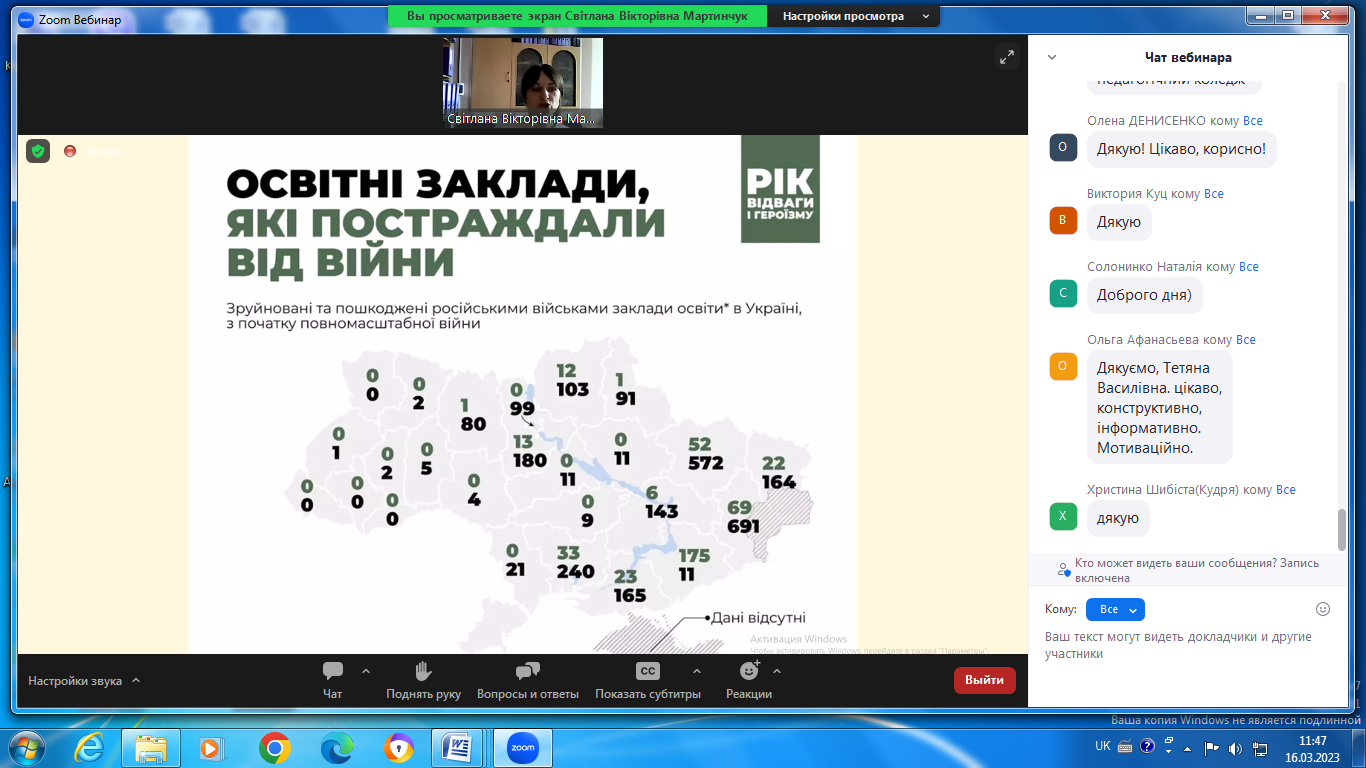 Славна історія існування коледжу завжди трималася на стосунках між викладачами та студентами,  побудованих на основі 
  співдружності,
  співробітництва, 
  ділового партнерства.
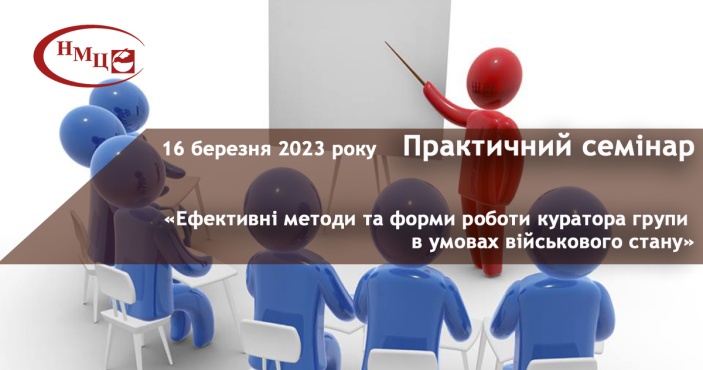 КЛЮЧВІ ПИТАННЯ СЕМІНАРУ 
педагогічна майстерність куратора групи в організації виховної роботи,
психологічні засади та розв’язання конфліктів під час освітнього процесу, превентивні заходи щодо профілактики негативних явищ у молодіжному середовищі,
студентське самоврядування як засіб соціалізації молоді,
формування ціннісних орієнтирів і громадянської самосвідомості студентської молоді.
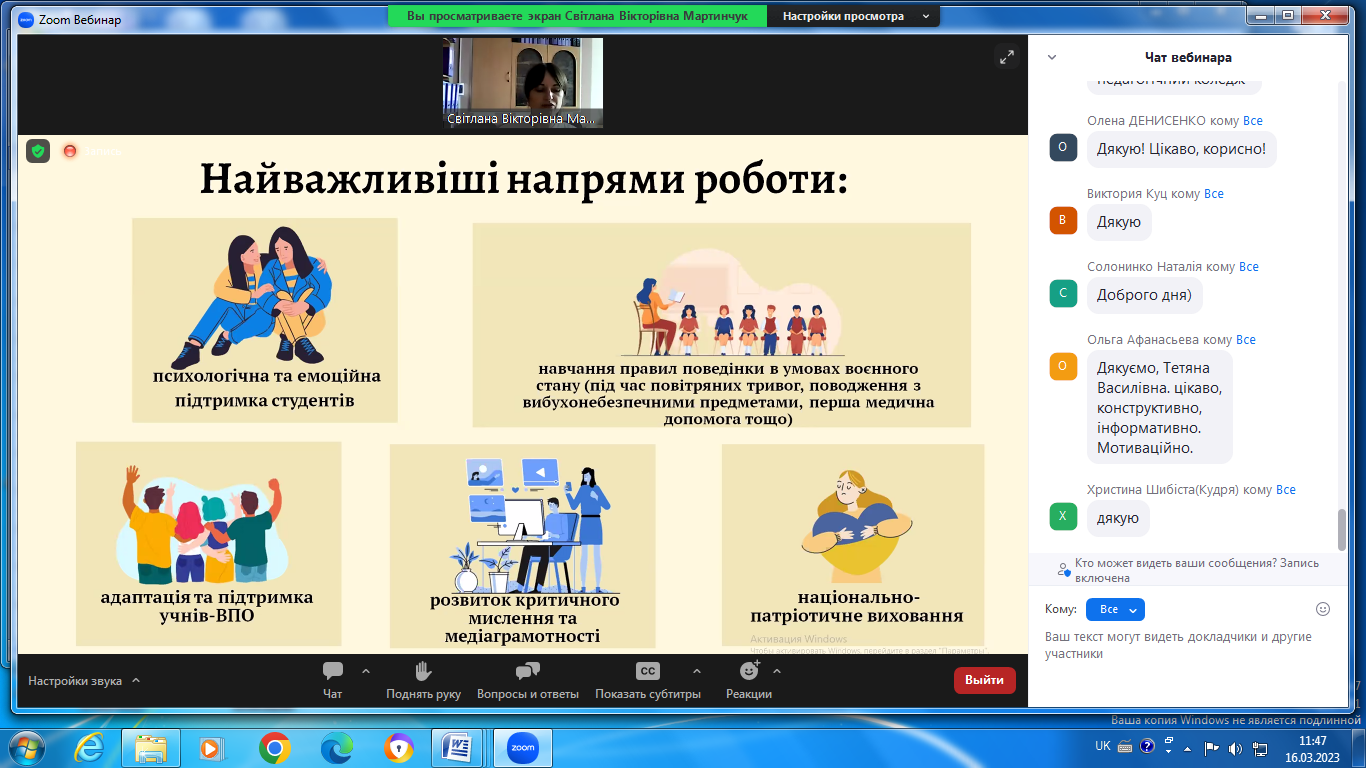 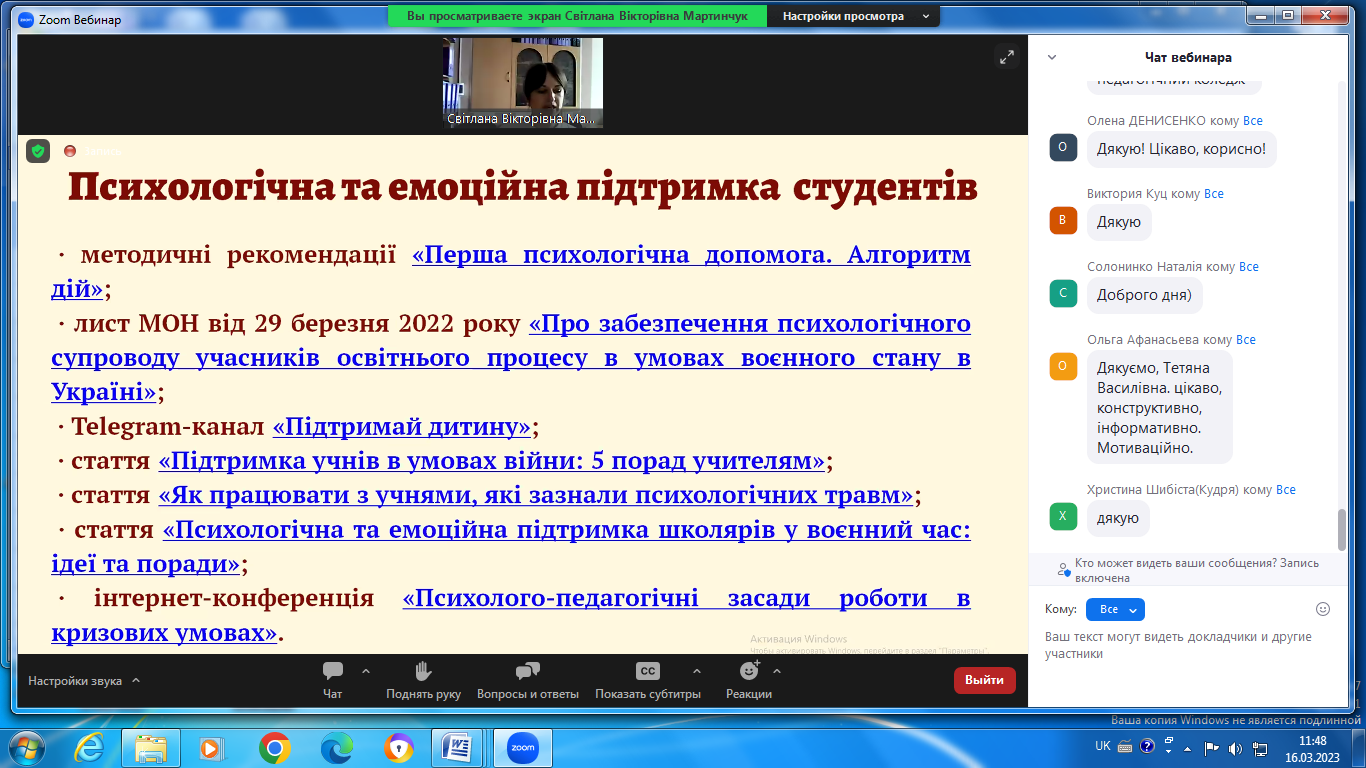 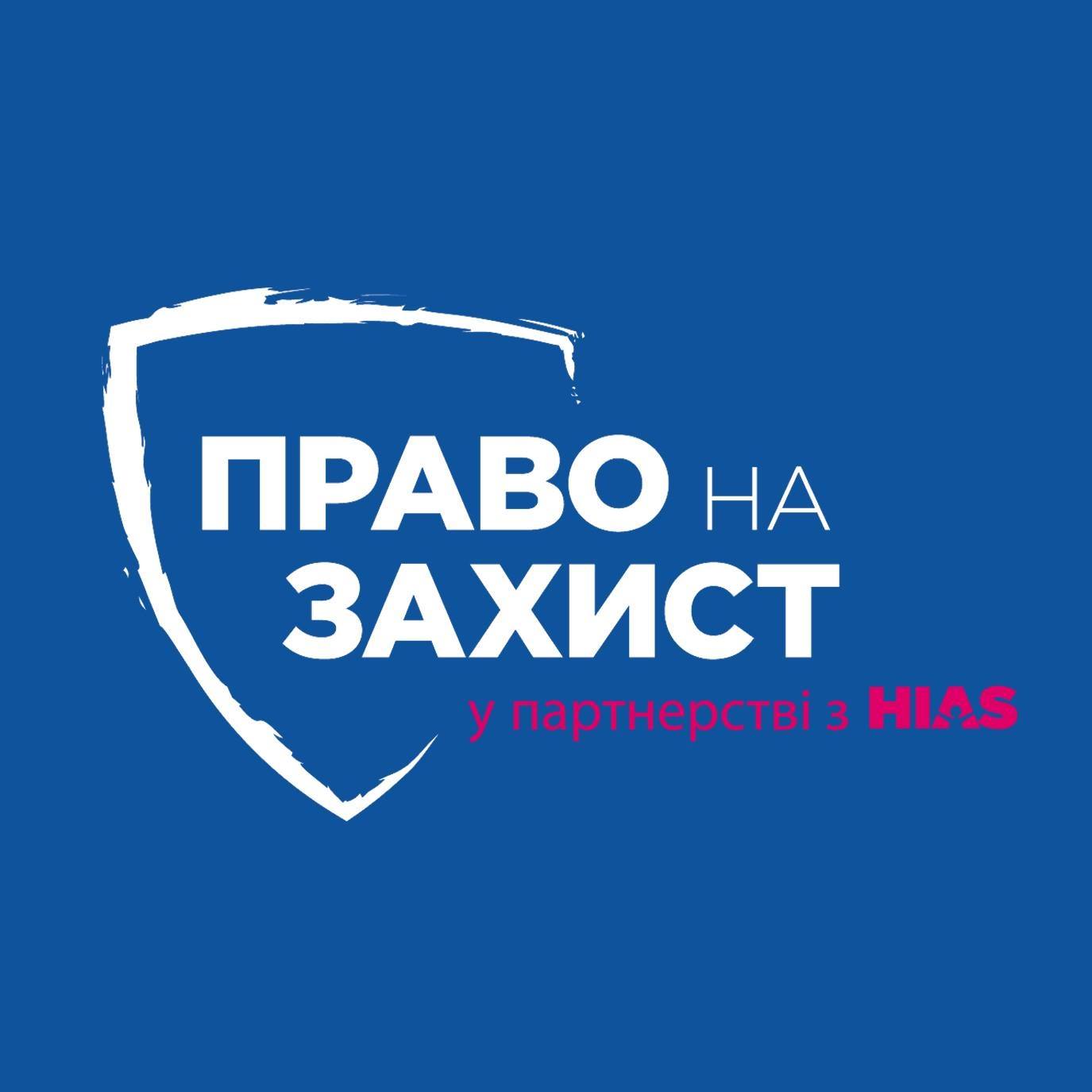 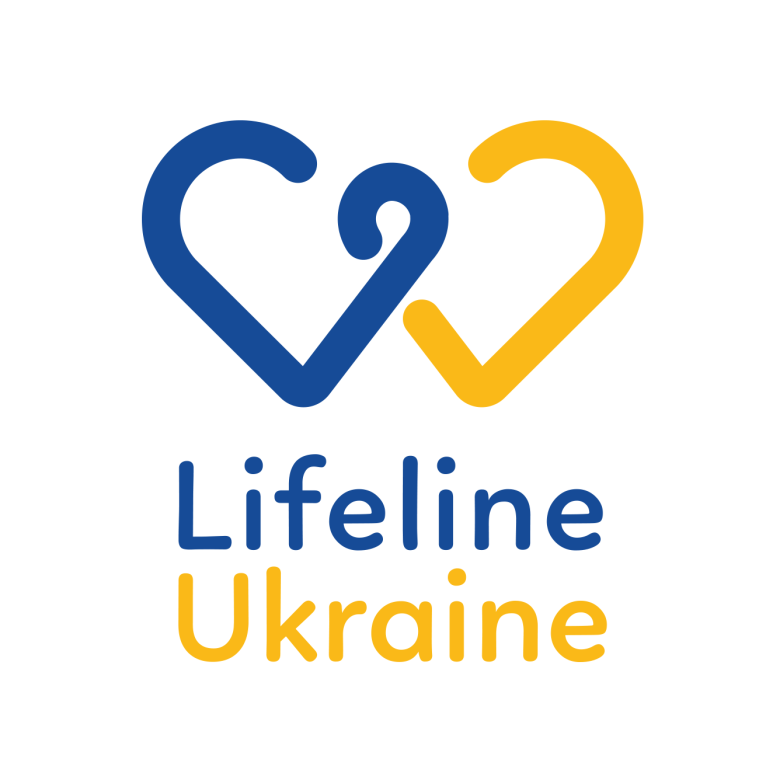 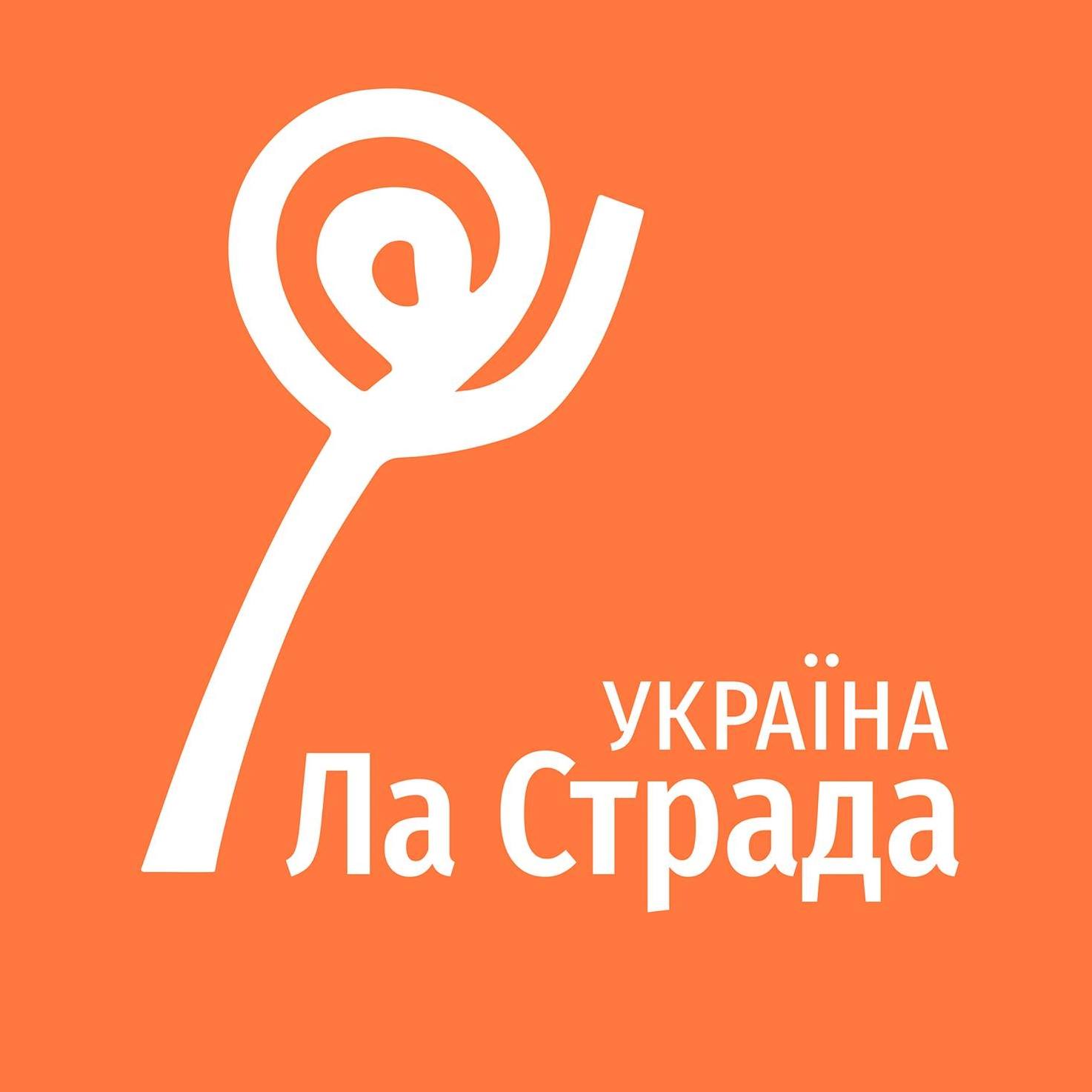 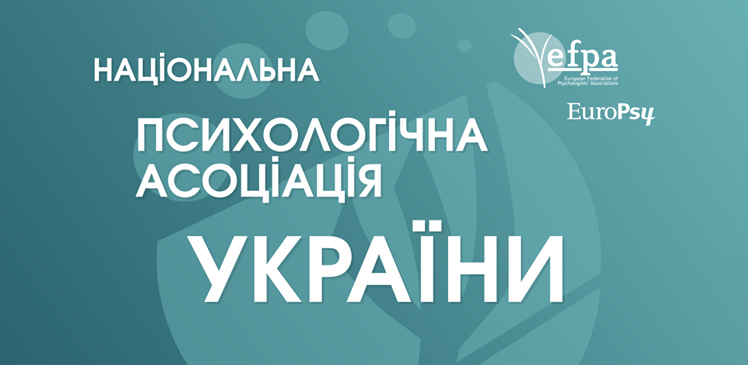 ТЕЛЕФОН ГАРЯЧОЇ ЛІНІЇ — 0 800 100 102.
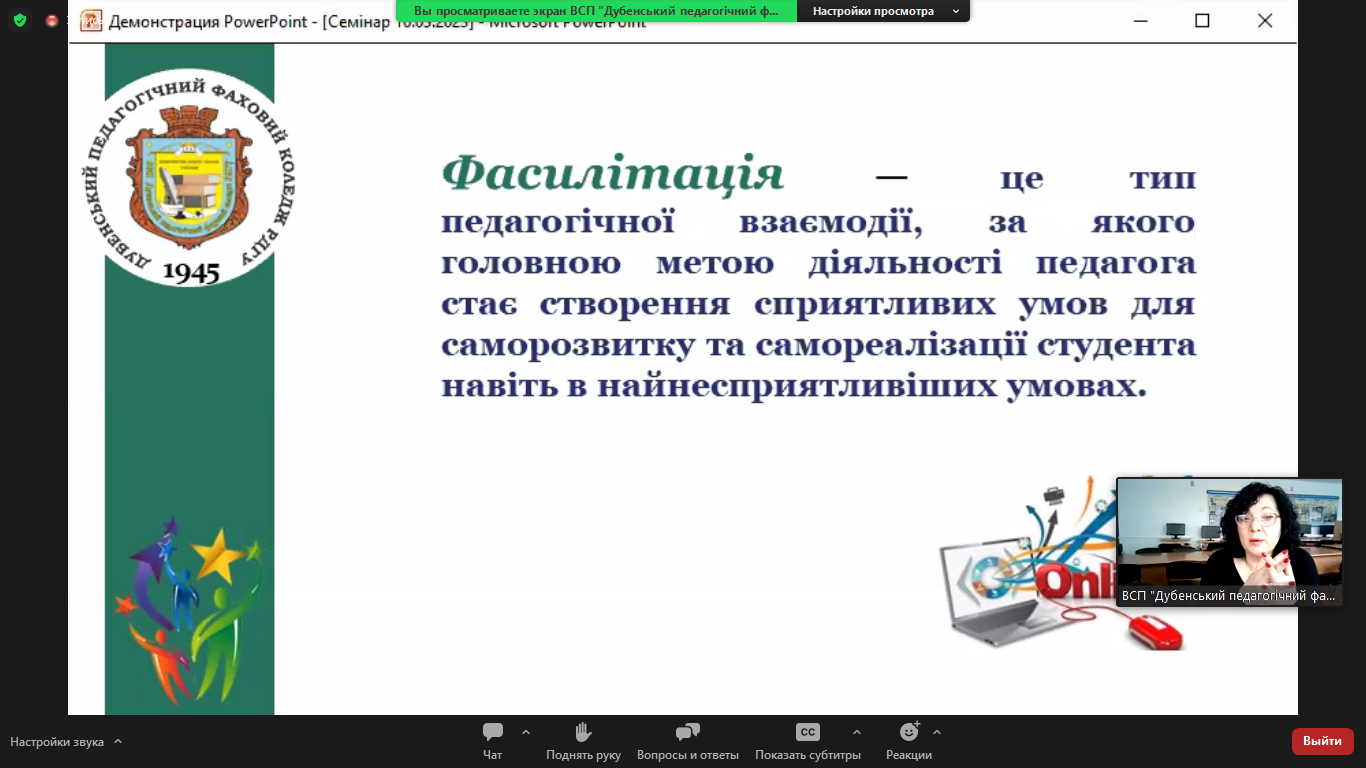 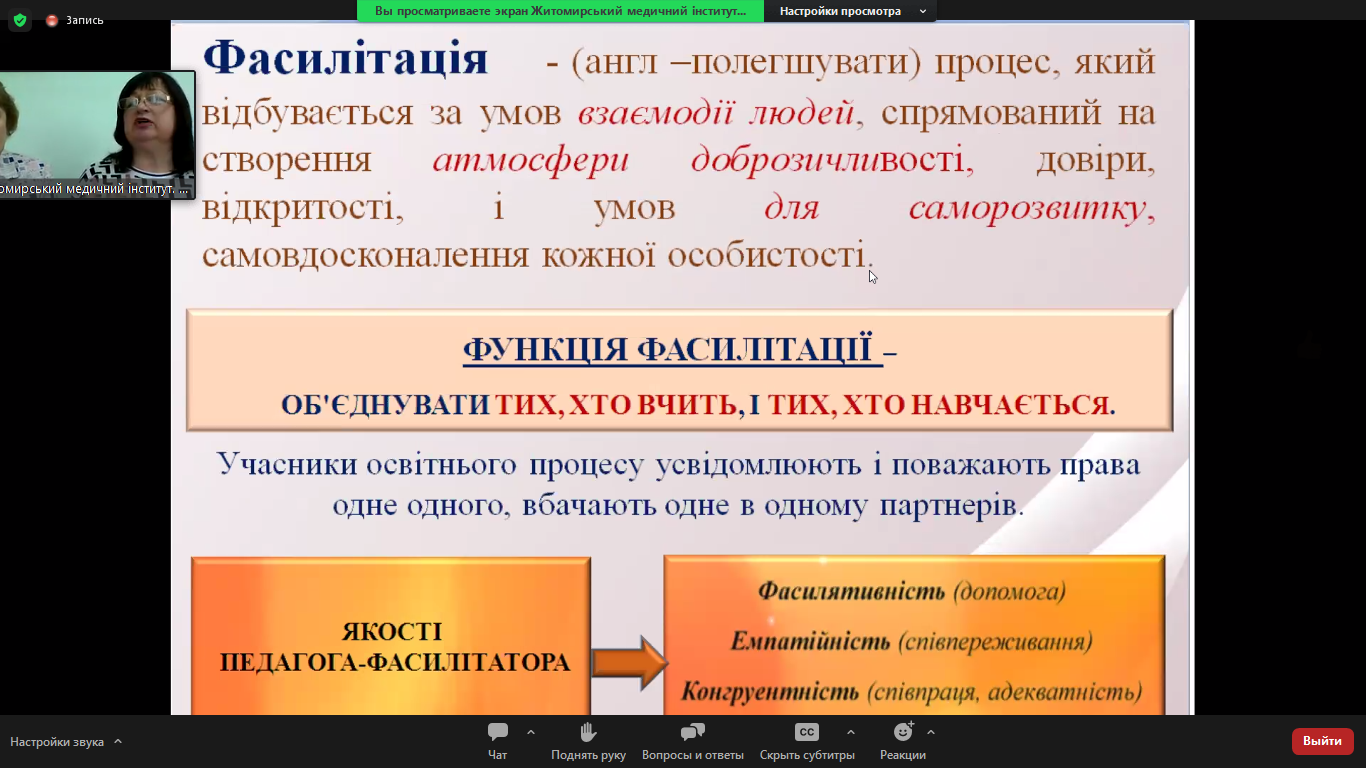 ВТІЛЕННЯ СТУДЕНТОЦЕНТРОВАНОГО ПІДХОДУ
Заохочення у здобувачів освіти почуття незалежності  водночас із забезпеченням  належного наставництва
Прояв поваги і уваги до розмаїтості здобувачів освіти та їхніх потреб
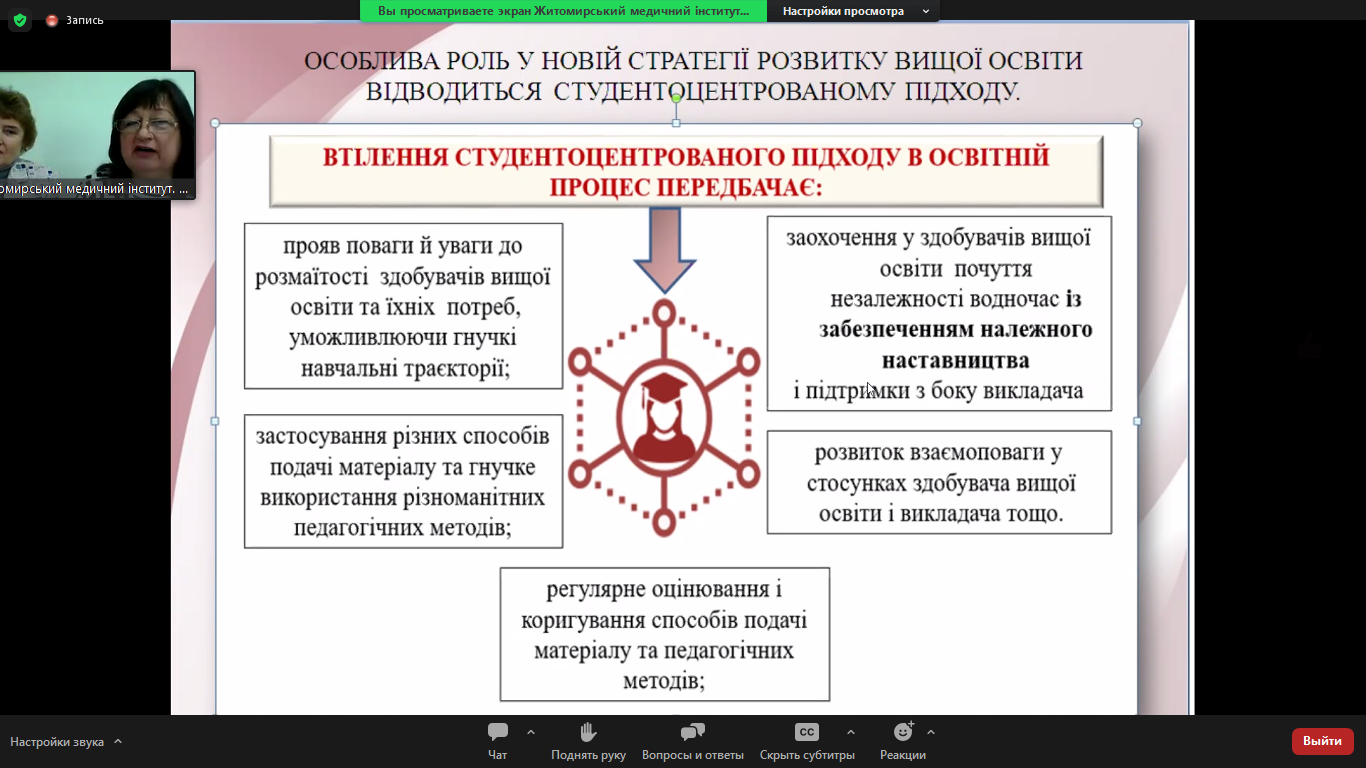 Розвиток взаємоповаги у здобувача освіти та куратора-викладача
Гнучке використання різних  педагогічно-виховних методів
Регулярне коригування 
педагогічно-виховних методів
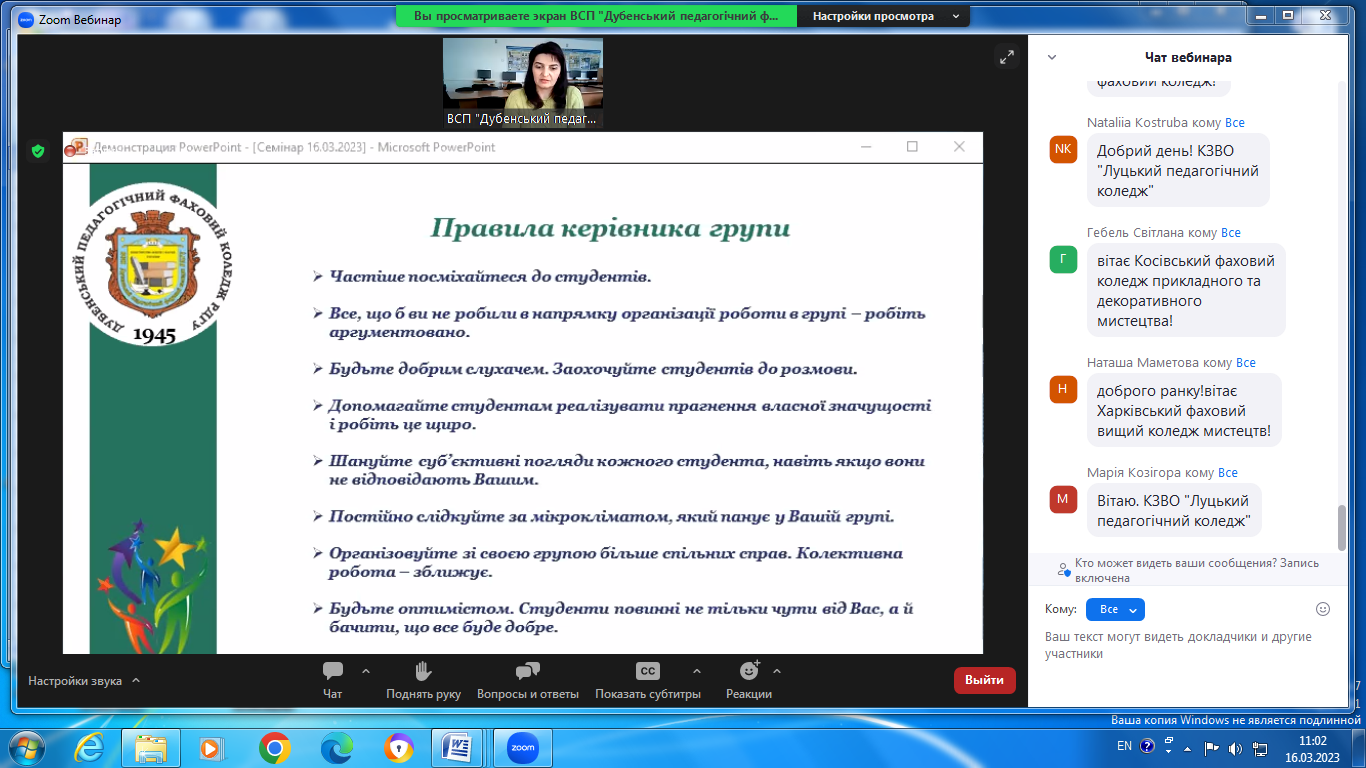 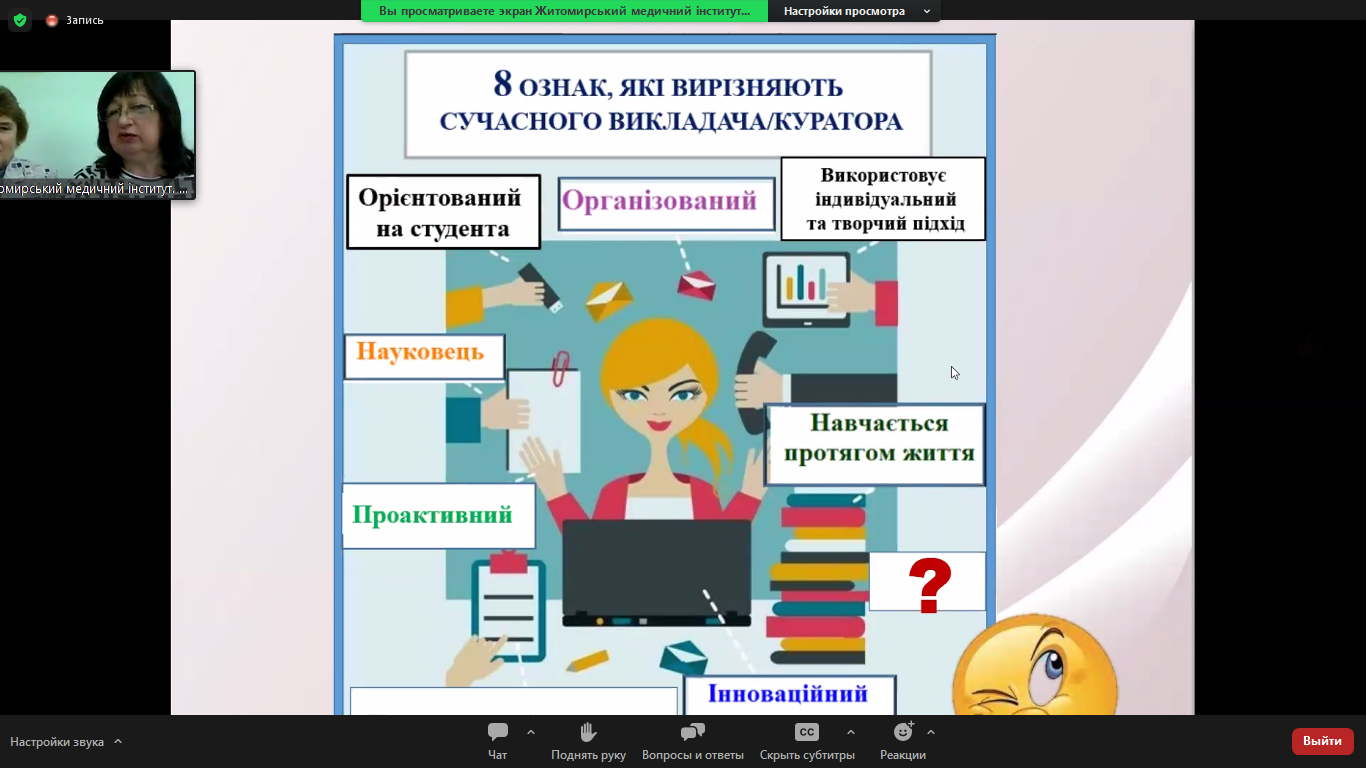 «Вшановуємо світлу пам'ять, громадянську відвагу, самовідданість, силу духу, стійкість, героїчний подвиг воїнів, полеглих під час виконання бойових завдань із захисту державного суверенітету та територіальної цілісності України, жертв військових злочинів та геноциду, мирних жителів сіл, маленьких і великих міст, наших співвітчизників, які загинули унаслідок збройної агресії російської федерації проти України загальнонаціональною хвилиною мовчання.
Ви назавжди у наших серцях!
Ви частина хороброї нації, частина перемоги України»!
МИ УКРАЇНЦІ: ЧЕСТЬ І СЛАВА НЕЗЛАМНИМ!
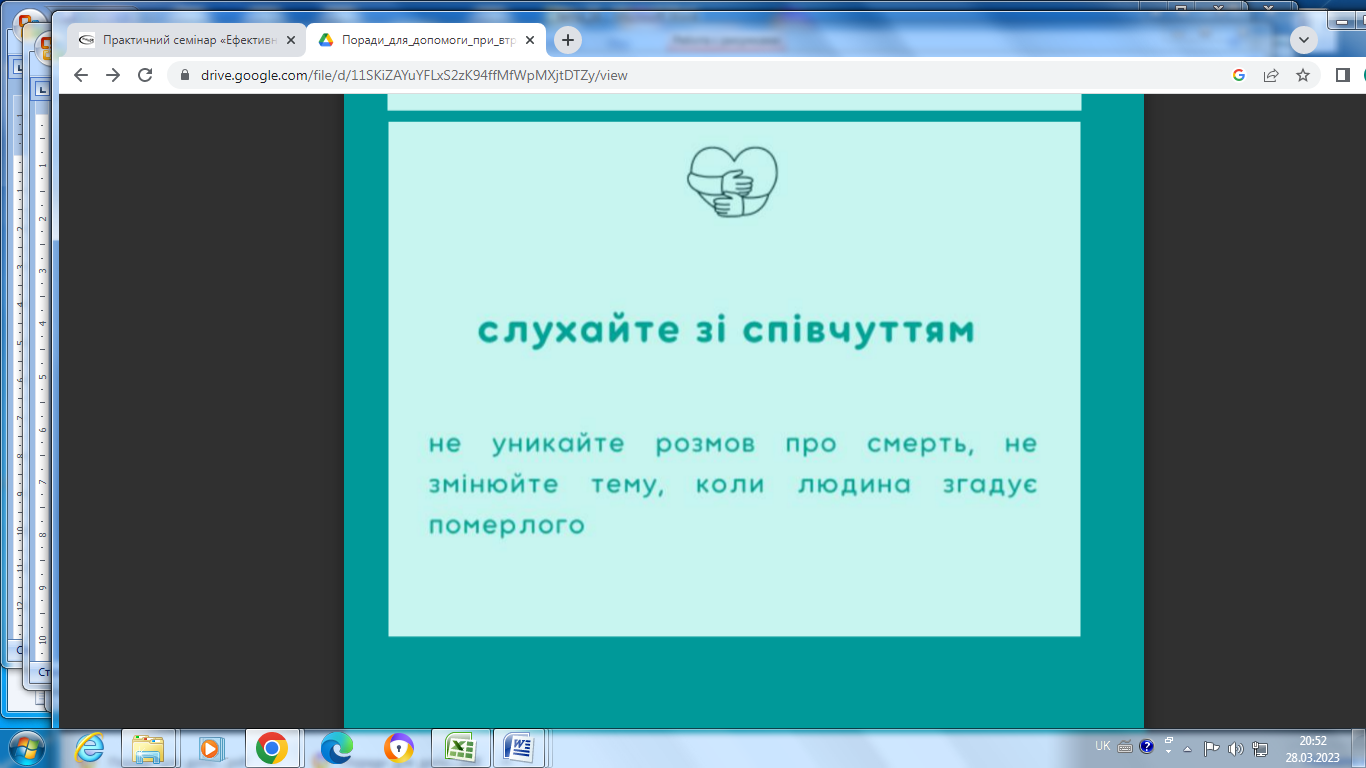 ДЯКУЮ ЗА УВАГУ!